The challenges of managing O- red cell component blood supply
Users’ meeting 18 November 2020
Content
Compatibility rules
Absolute indications for O-
Relative indications for O-
Supply side collection and distribution 
EBA benchmark comparisons
Internal IBTS data monitoring
Case study (1)
Case study (2)
Content
D variant consider as D-
Neonatal specification standing order
Case study (3)
OPTIMUS study
Conclusions
Recommendations and solutions
Compatibility rules
Transfusions should be ABO blood group identical or at least ABO blood group compatible
O may be given to O and O may be given to non O
D- should be given to D-
O D- is described as universal donor
ABO test and compatibility rules
Absolute indication for O-
Patient with antibody anti-D
Female gender O- patient who is potentially child bearing
Relative indications for O-
Emergency transfusion no blood group
Combinations of red cell antigens typed O- inventory
Neonatal specification red cell components
Substitution (cDe) haplotype sickle cell anaemia patients
Supply side collection and distribution
EBA bench marking comparisons
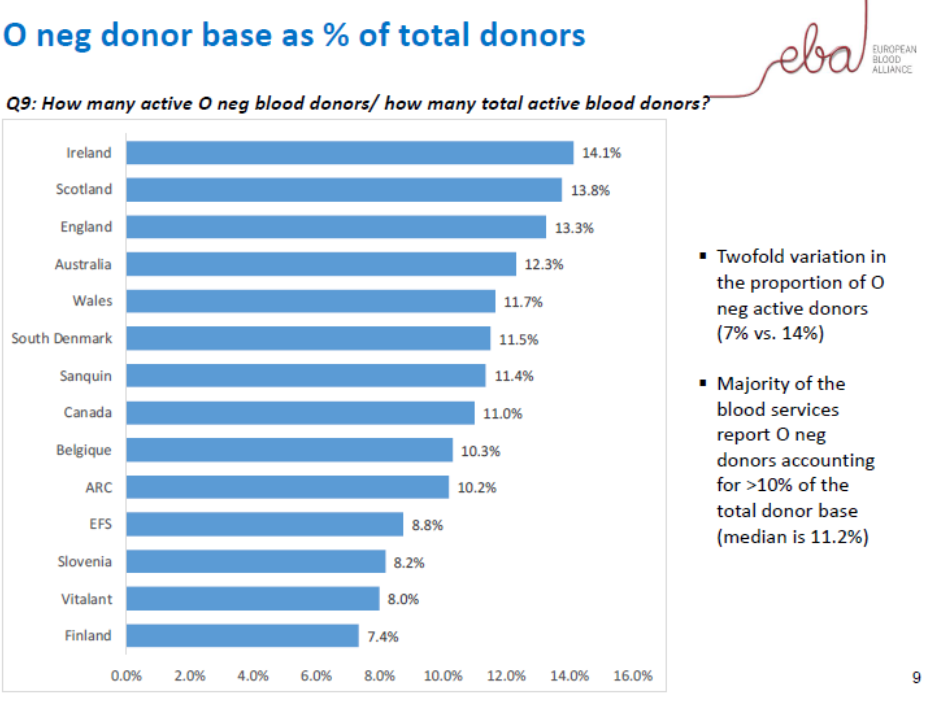 EBA bench marking comparisons
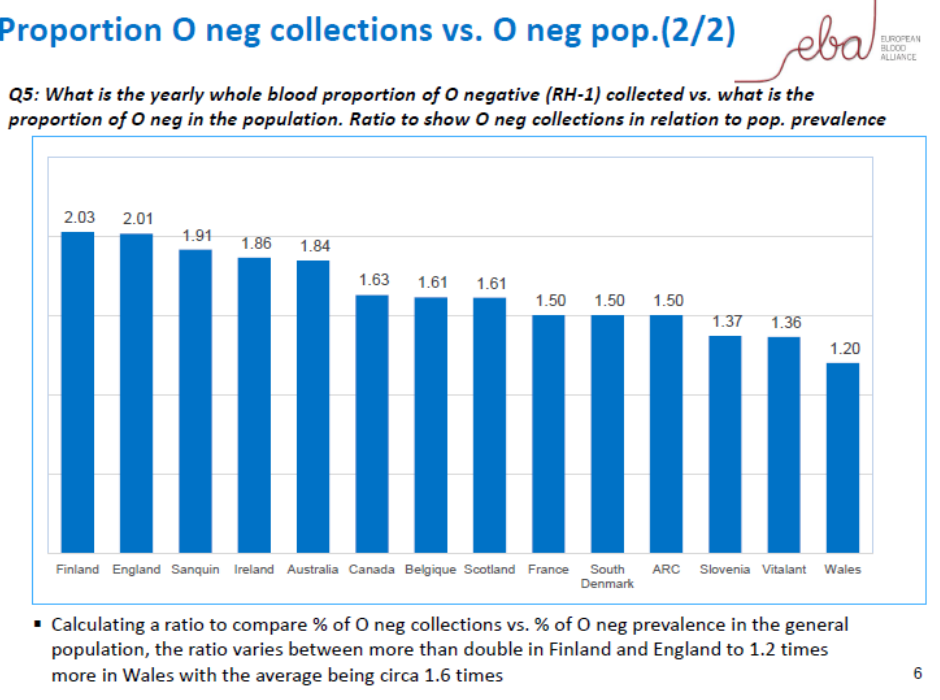 Distribution arrangements
45 HSE hospital blood banks, 9 independent sector 
Controlled temperature storage and shipment and daily deliveries and twice daily deliveries
Re routing O- near time expiry (10-15%)
O- component attrition 0.5%
No agreed minimum tariff stock holding and sharing of information in structured electronic report
Issues trends
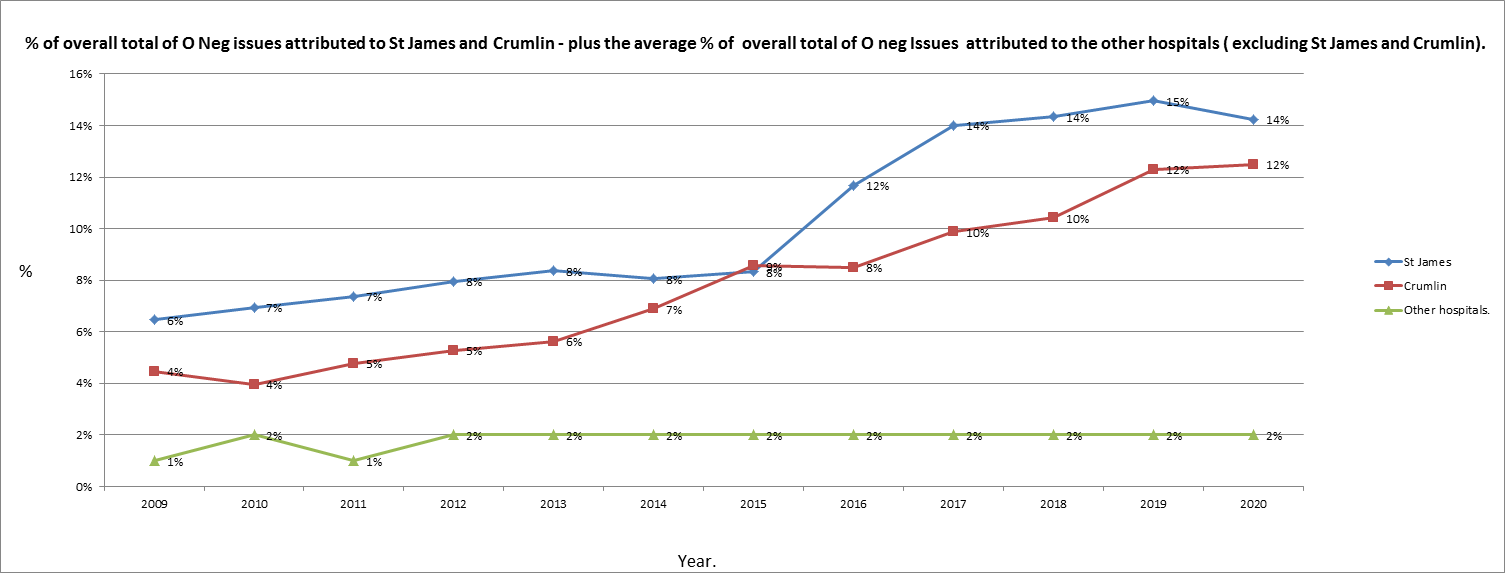 Issues trends
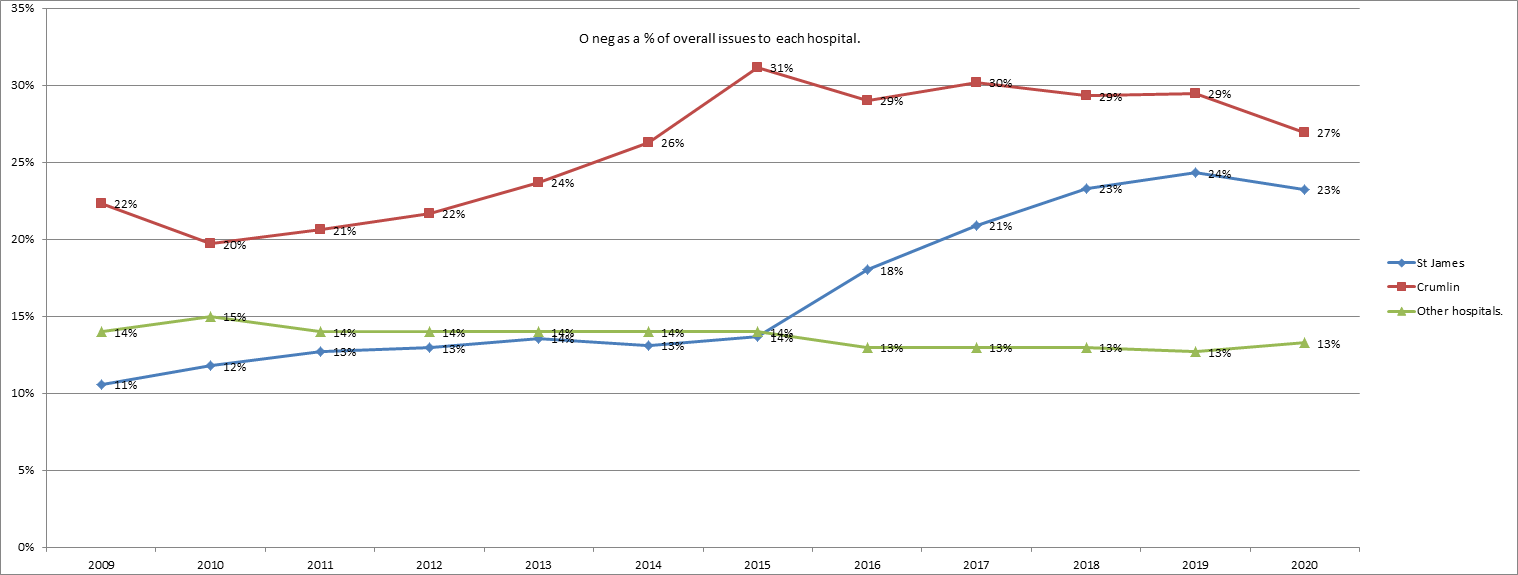 O- distribution hospital network selected examples (2018)
Collection performance 29 October 2020
Stock report 30 October 2020
Stock projections tool
Case study (1)
Level 3 hospital (1,500 red cell components)
Normal stock holding O- =9 (+ adult emergency, +1 neonatal large volume transfusion )
Eight months of results 196 received, 44 re routed and 69 neonatal specification 
152  O- transfused (14.63%)
84% transfused to O- and emergency group not known
16% transfused to O+ near time expiry
Case study(2)
Case study (1) control measures
Blood ordering tariffs surgery and gynaecology
Placenta praevia special consideration
Emergency transfusion switch to ABO group specific
Medical and nursing education programmes patient blood management 
Active monitoring and reporting of red cell component usage and attrition
Case study (1) control measures
Retrospective audit massive haemorrhage
Formal review release un cross matched O-

Note total red cell components re routed =163 (15.7%)
Note O- red cell components rerouted= 44
Note neonatal specification = 66 O- (35.2%) and none disposed for this clinical indication (large volume transfusion neonate)
Case study (2)
Adult sickle cell anaemia service red cell component projected requirements
Case study (3)
Annual increase 15-21% recurring


Note 41% molecular genotype D variant (transfusion protocol O-)
Rh variant in sickle cell anaemia patients
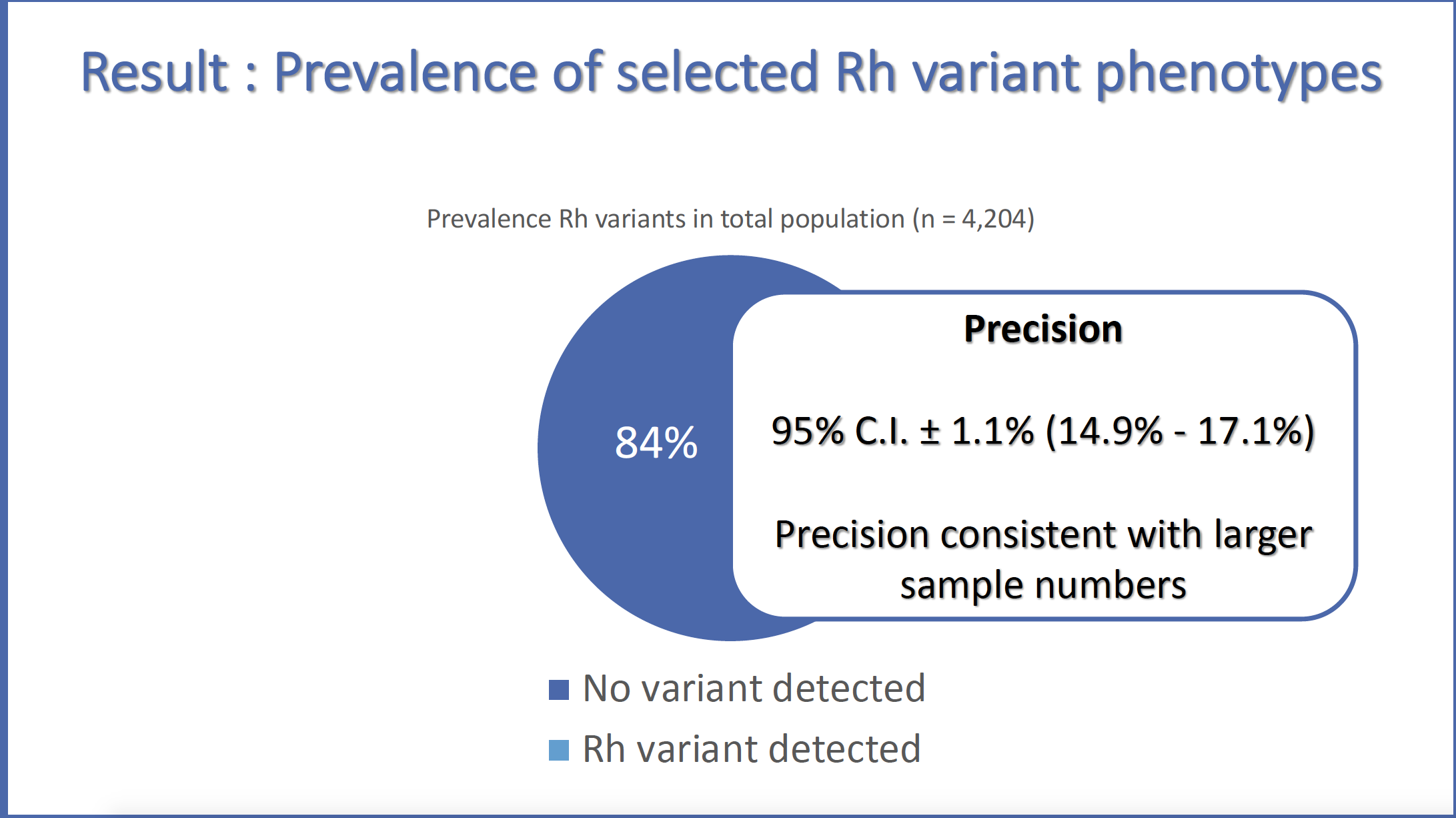 Rh variant in sickle cell anaemia patients
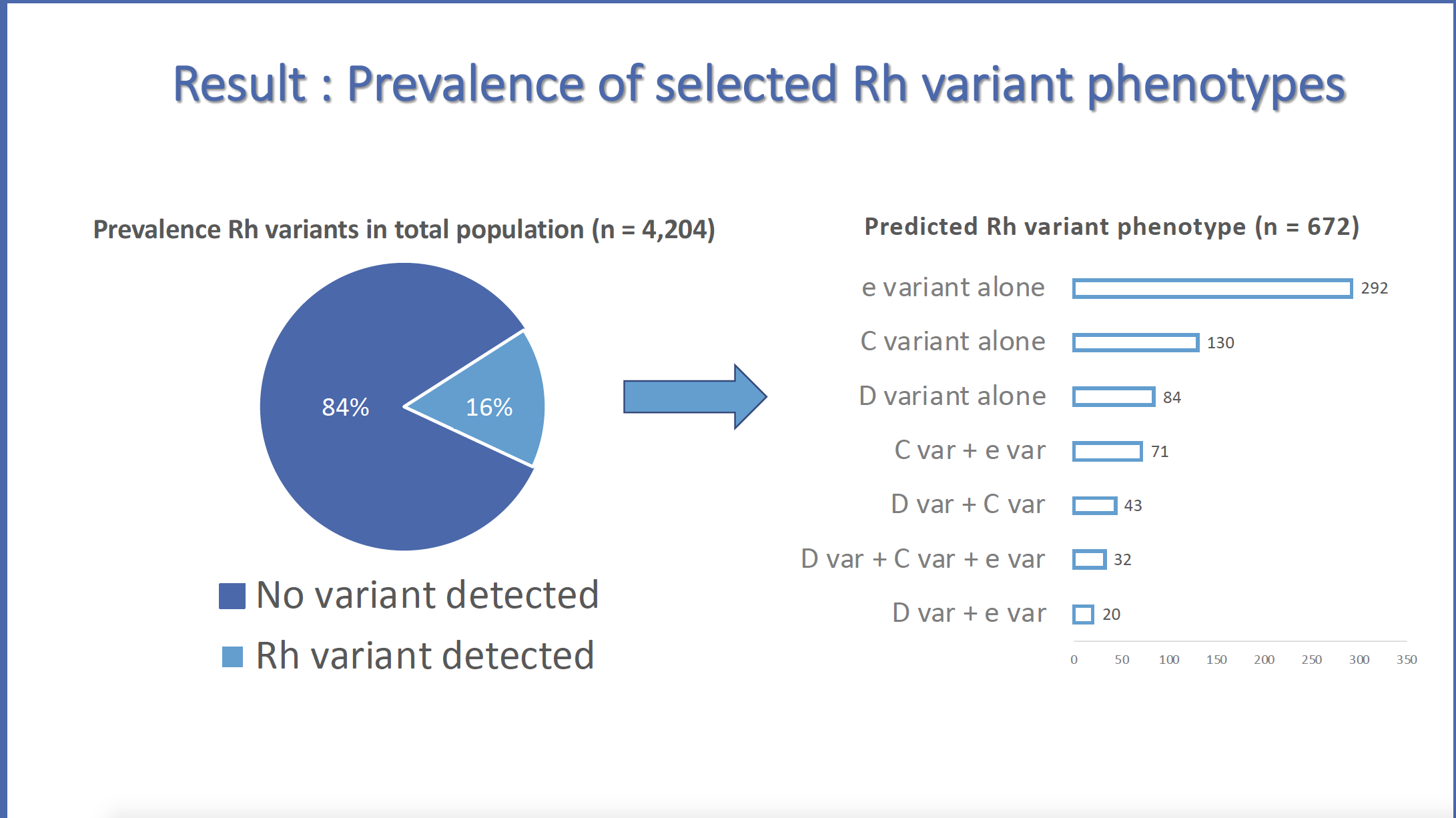 Irish sickle cell anaemia cohort blood group frequencies
Neonatal specification standing order
IBTS advice and guidance is all hospital blood banks (19) supporting maternity units should order routinely 2 x O- neonatal specification less than five days from collection (means twice a week)
Orders not filled 30%
Prioritisation protocol factors number of birth deliveries and distance from supplying blood centre
Case study (4) emergency transfusion not grouped (n= 257)
Policy is obtain ABO group within 15 minutes of presentation in ED or clinical area
D group determined first valid sample issue D group specific
ABO group determined second valid sample Issue ABO group specific
Hospital locations where O D(-) transfused BEST collaborative study
1625 (7%)
2638 (12%)
9646 (44%)
3117 (14%)
4524 (20%)
Case study (4) decision making
Male gender patient aged 44 recidivist 
Multiple trauma including head injury and neurosurgery intervention O- transfused (4) O+ transfused (10)
Presented to another hospital ten days later major haemorrhage acute severe gastrointestinal bleed only 3 x O- in stock
O- product transfusion, inventory management and utilization during shortage: the OPTIMUS study
Nancy M. Dunbar, Mark H. Yazer
Transfusion 2018;58;1348-1355
OPTIMUS Study
Study design and methods
Retrospective cross-sectional observational study use of O negative red cell components
26 sites global network, 475,830 units
42,960 O negative (9.0%)
Modelling exercise estimating the impact of O positive substitution for O negative recipients based on age and ward location
OPTIMUS Study
Impact of RhD switching modelled
Principle is to conserve O negative for female gender potentially child bearing and allo-immunised recipients
Conclusion
The space for inventory management is narrowing and the projected increase in demand is not sustainable
Solutions page
Some immediate relief obtained if neonatal specification O- standing order arrangement reduced/stood down
Recruitment (and retention) of African ancestry donors (cDe) haplotype to minimise O- substitution 
Best practice inventory management in hospital blood banks (stock holding, remote location fridges, emergency transfusion not grouped, D switching